শুভেচ্ছা
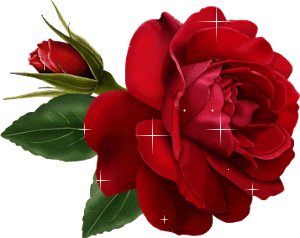 উপস্থাপনায়
জুবাইদুন নেছা (র‌্যাফী )
সহকারী শিক্ষক
আড়পাড়া শিবনগর মডেল সরকারি প্রাথমিক বিদ্যালয় 
কালীগঞ্জ,ঝিনাইদহ।
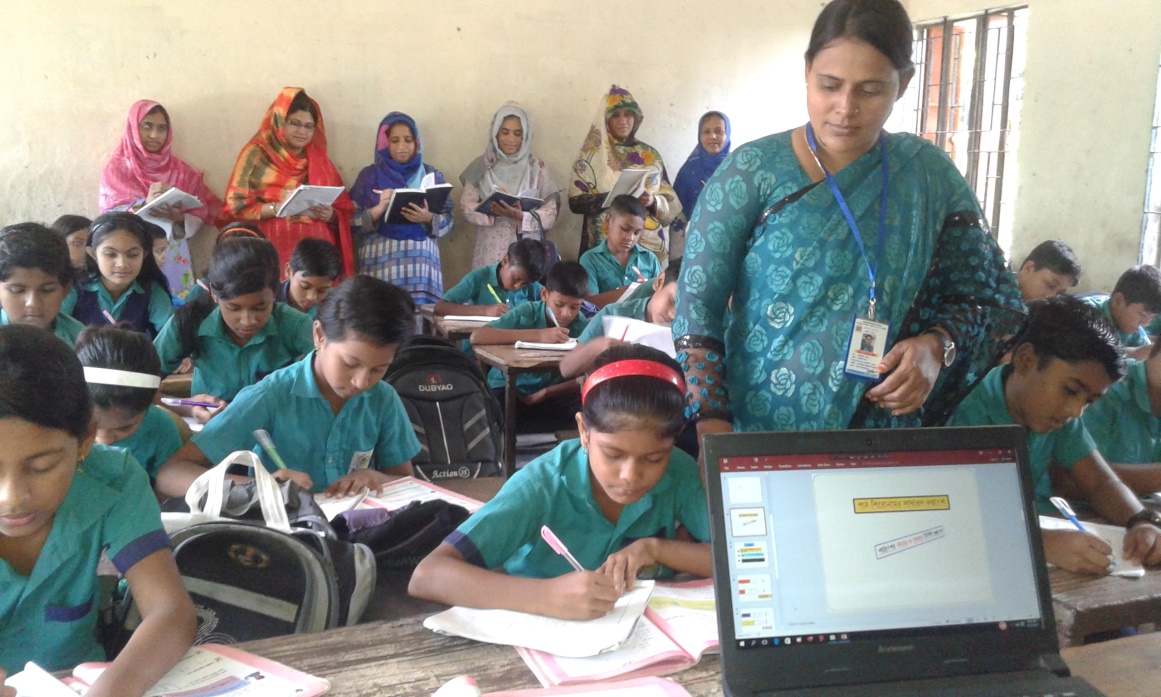 পাঠ পরিচিতি
শ্রেণি: পঞ্চম
                  বিষয় : প্রাথমিক বিজ্ঞান
                অধ্যায় : 10,পৃষ্ঠা-৬৯
                     অধ্যায়ের নাম : আমাদের জীবনে তথ্য
         সময় : ৪০ মিনিট
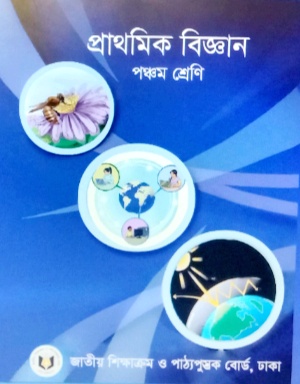 এই পাঠ শেষে শিক্ষার্থীরা 
১১.১.১ ব্যক্তি,সমাজ ও রাষ্ট্রীয় জীবনে তথ্য আদান প্রদানের গুরুত্ব ব্যাখা করতে পারবে ।
পূর্ব পাঠের আলোচনা
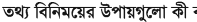 ?
পাঠ ঘোষণা
তথ্য বিনিময়ের গুরুত্ব
আজকের পাঠের মূল প্রশ্ন
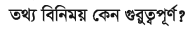 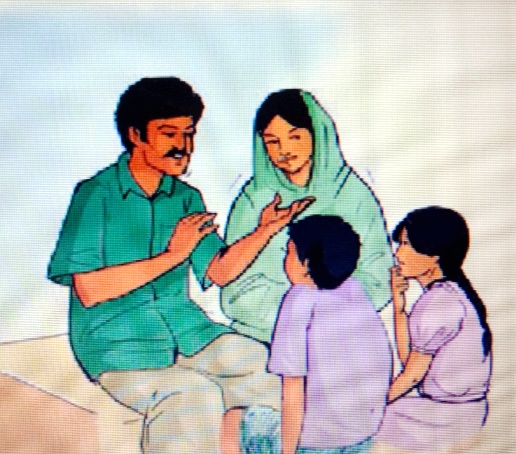 তথ্য বিনিময় আমাদের জন্য গুরুত্বপূর্ণ
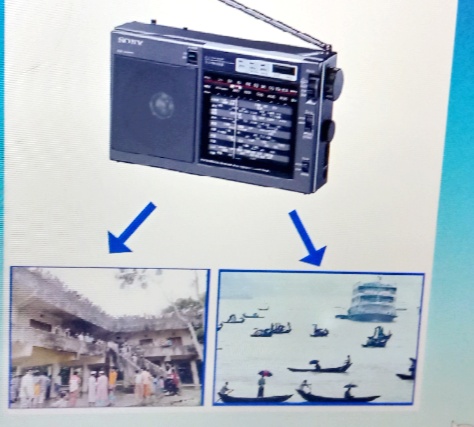 তথ্য বিনিময়ের মাধ্যমে ক্ষতি কমানো যায়
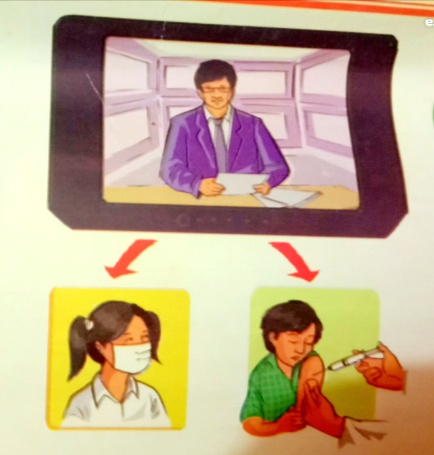 তথ্য বিনিময়ের মাধ্যমে ক্ষতি কমানো যায়
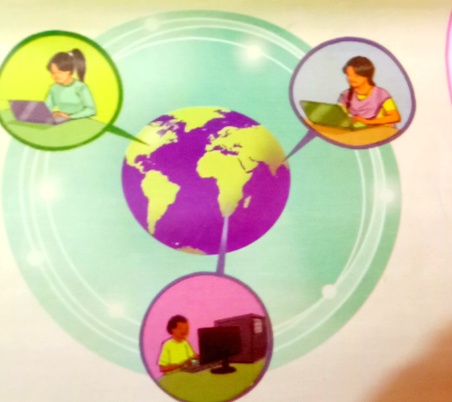 আইসিটি তথ্য বিনিময় সহজ করছে
দল ভাগ: সময় ১/২ মিনিট
দলীয় কাজের সময় ৫ মিনিট
দলীয় কাজ উপস্থাপন: সময় ৩ মিনিট
দলীয় কাজ
ক দল
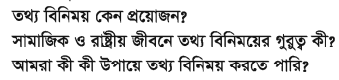 খ দল
গ দল
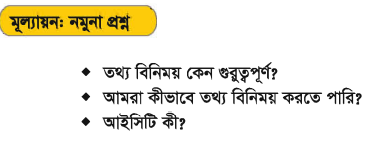 পাঠ্য বইয়ের সাথে পাঠের সংযোগ
 ৬৯পৃষ্ঠা দেখ
পরিকল্পিত কাজ
তথ্য বিনিময় না করলে কী হতে পারে ব্যাখ্যা কর ?
আবার দেখা হবে
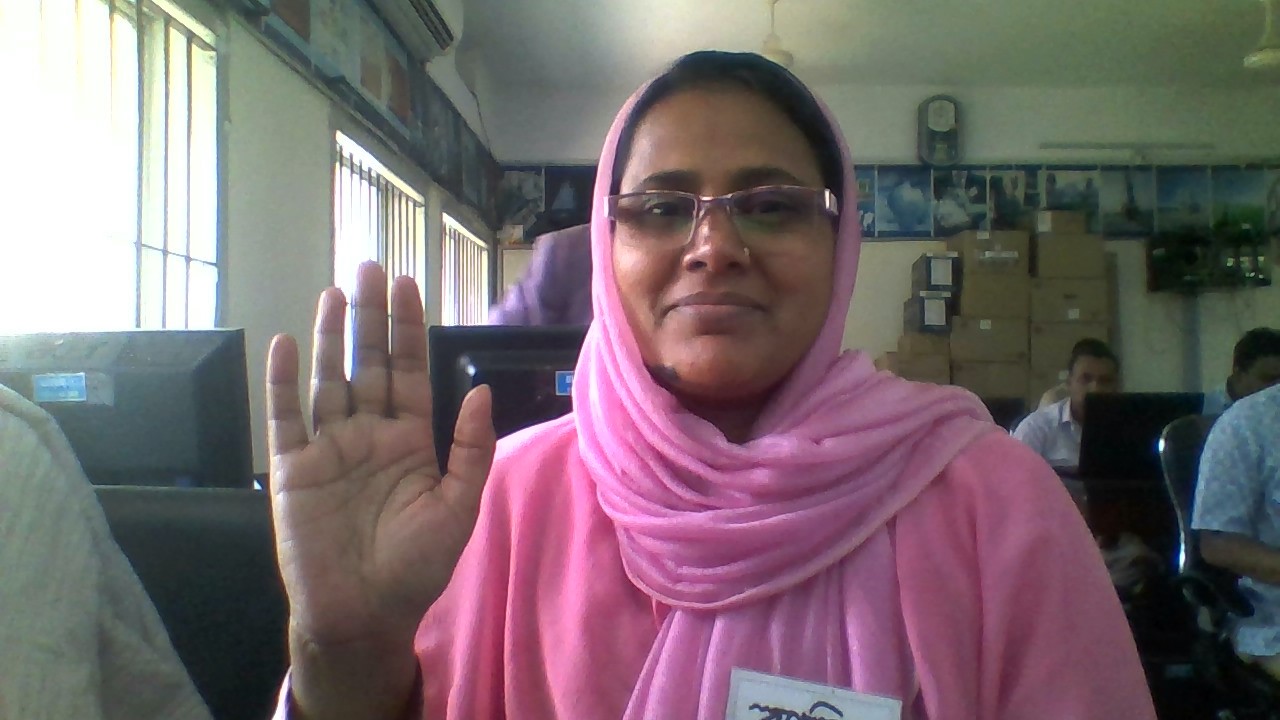 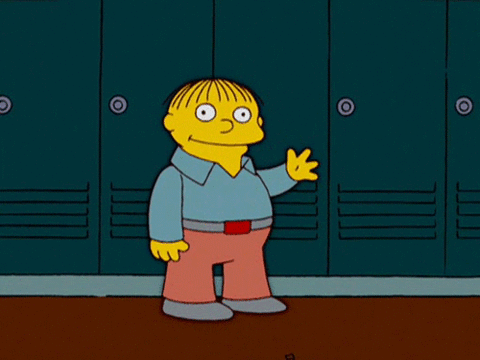